POCUS-Point of care ultrasound16.02.21
Kim Nylund
Overlege og postdoc
Nasjonal senter for gastroenterologisk ultrasonografi
Haukeland Universitetssjukehus
Bergen
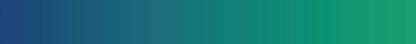 Oversikt
POCUS definisjon
POCUS utstyr
POCUS Hvorfor?
POCUS Kasuistikker
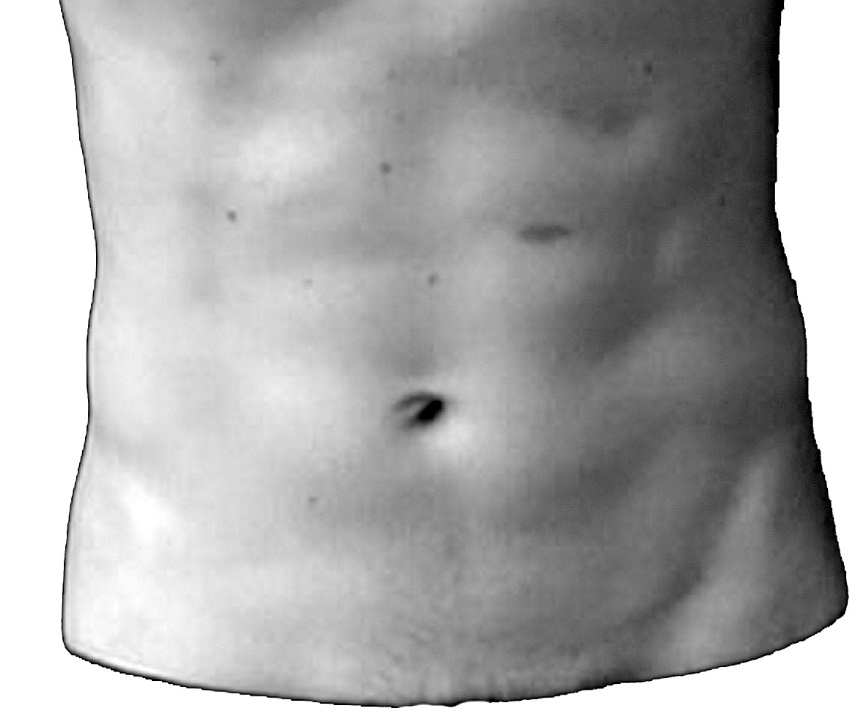 En helt vanlig mage
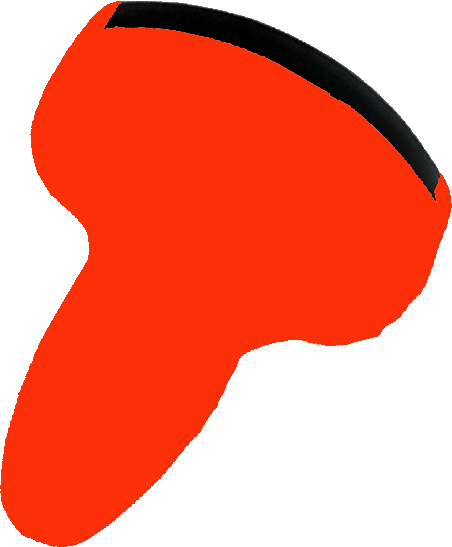 En karikert ultralydprobe
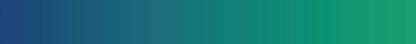 POCUS
Point Of Care UltraSonography

Målrettet ultralydundersøkelse
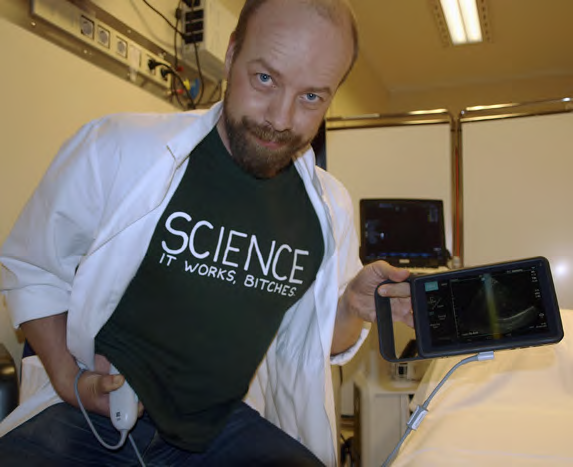 POCUS-selvstudium
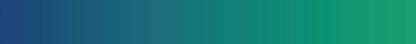 Ulike begreper
POCUS
Visual stethoscope		
Echoscopy



BLUE-bedside lung ultrasound in emergency

FAST-focused assessment with sonography in trauma

Extended FAST (inkluderer lungene)

CLUE-cardivascular limited ultrasound examination
Synonymer for målrettet ultralyd







Spesifikke metoder
FAST-Focused assessment with Sonography for Trauma
Problemstilling:
Traumeutløste blødninger.
4 stasjoner:
Subxiphoid
Øvre venstre kvadrant
Øvre høyre kvadrant
Suprapubisk
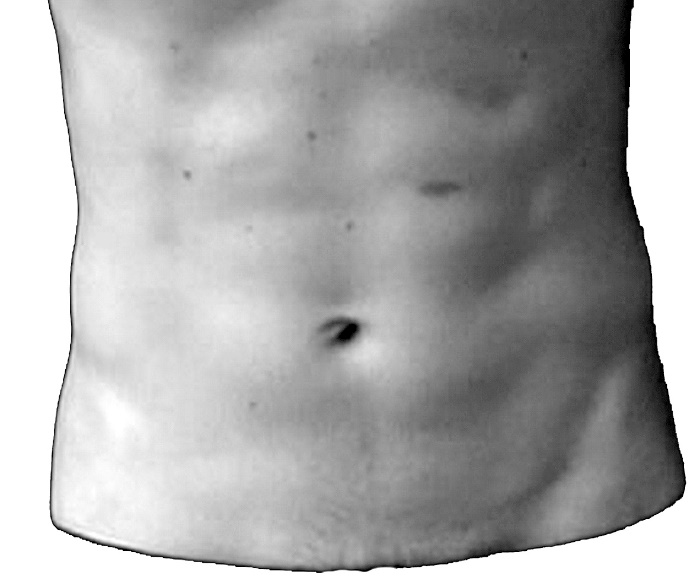 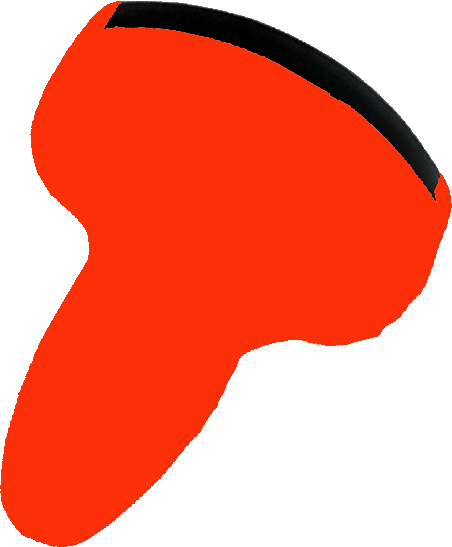 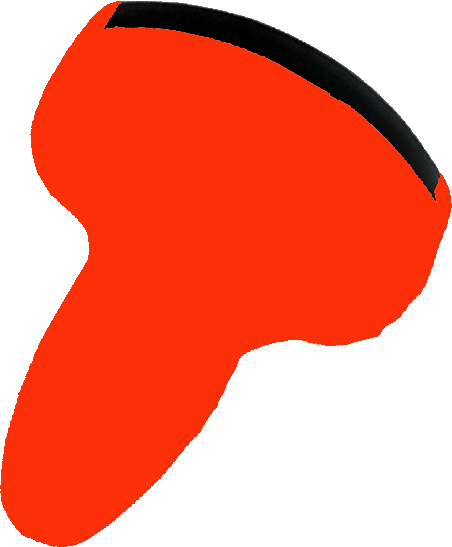 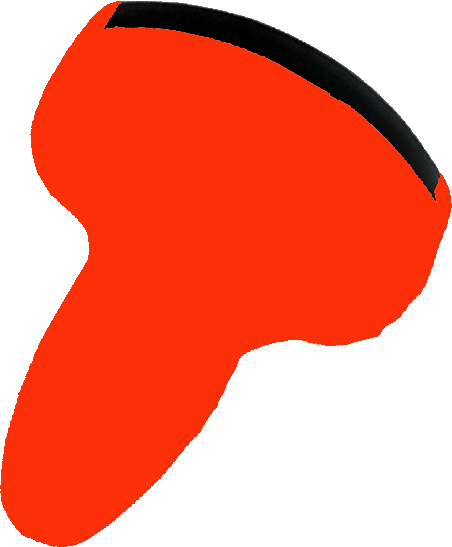 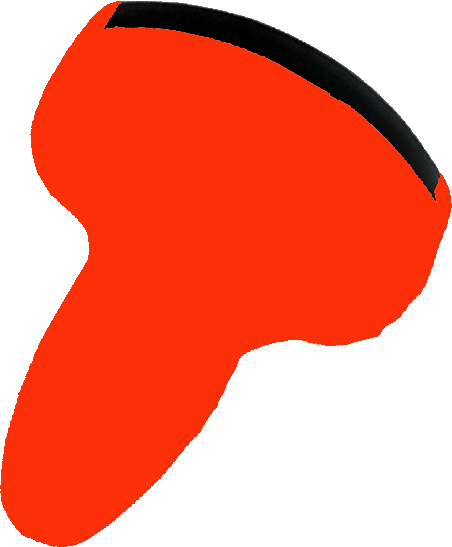 FAST-Focused assessment with Sonography for Trauma
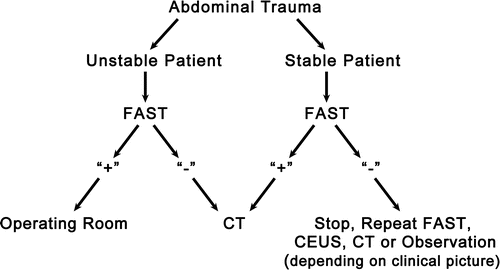 BLUE-Bedside lung ultrasound in emergency
Problemstilling:
Lungeødem, pneumoni, pleuravæske, pneumothorax
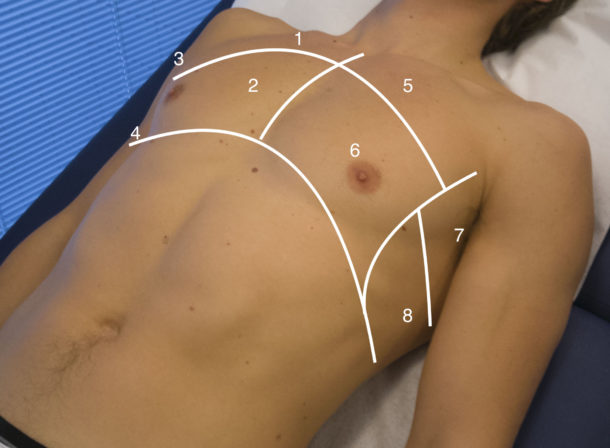 Bilde fra Indremedisineren, nr 1 2020 : Lungeultralyd ved akutt dyspne
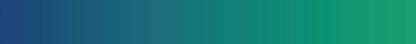 POCUS
Klinisk informasjon


	Målrettet ultralydundersøkelse


		Reduksjon i antall tentative diagnoser


			Spissing av videre diagnostikk
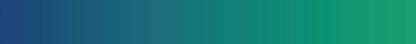 POCUS
Ja
Et spørsmål : To svar
Nei
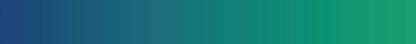 POCUS
Ja
Et spørsmål : Acites?
Nei
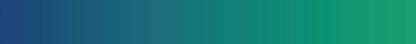 Utstyr til POCUS
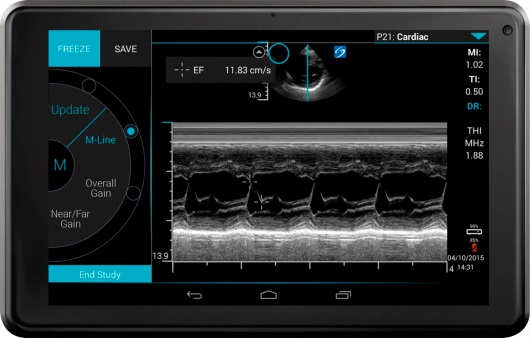 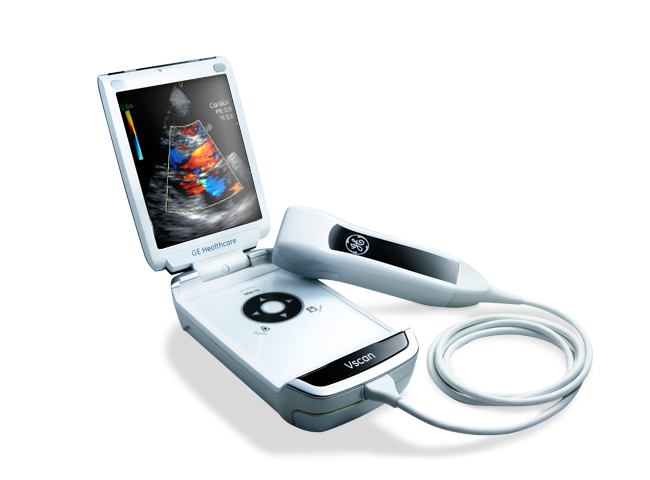 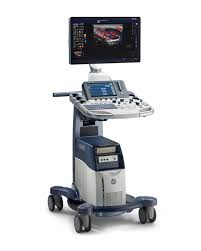 IVIZ
VSCAN
Logiq S8
Hvorfor?
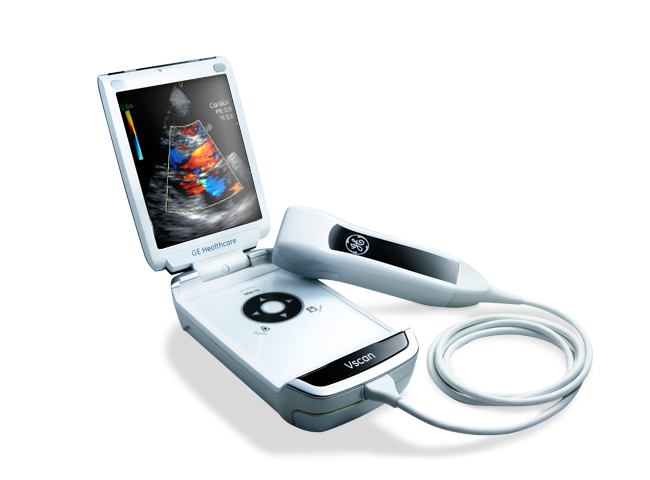 VS
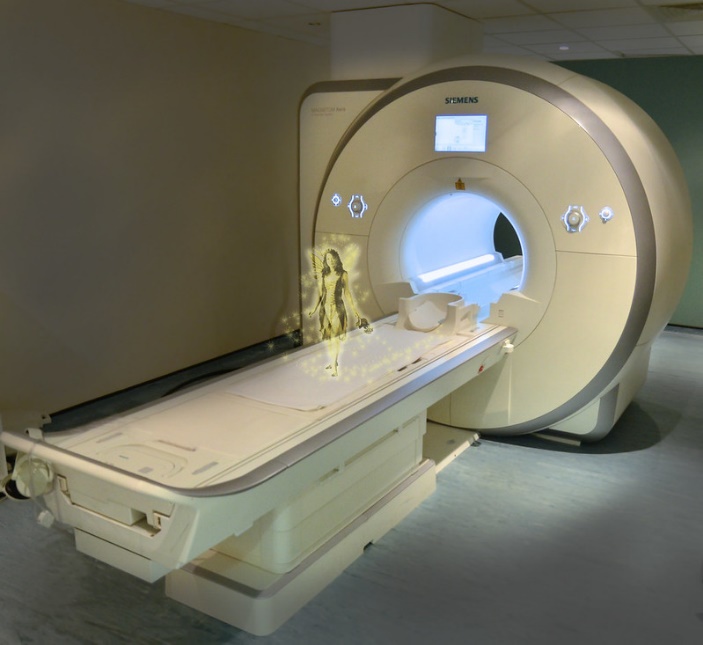 Hvorfor?
VS
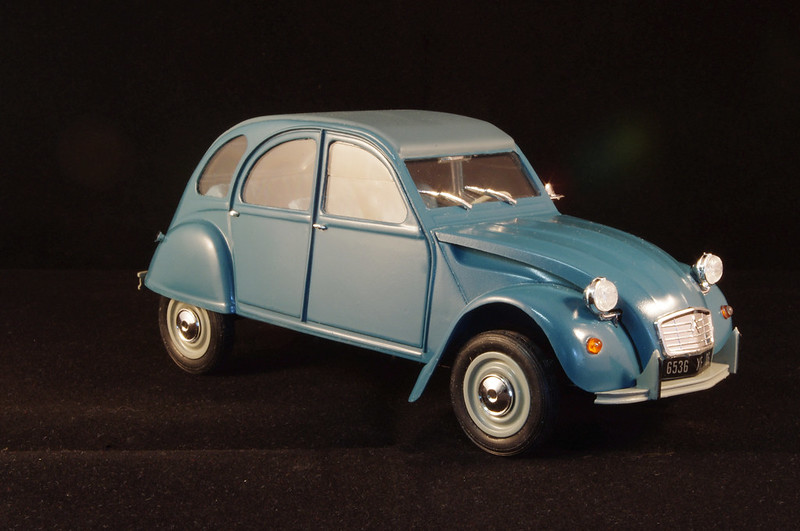 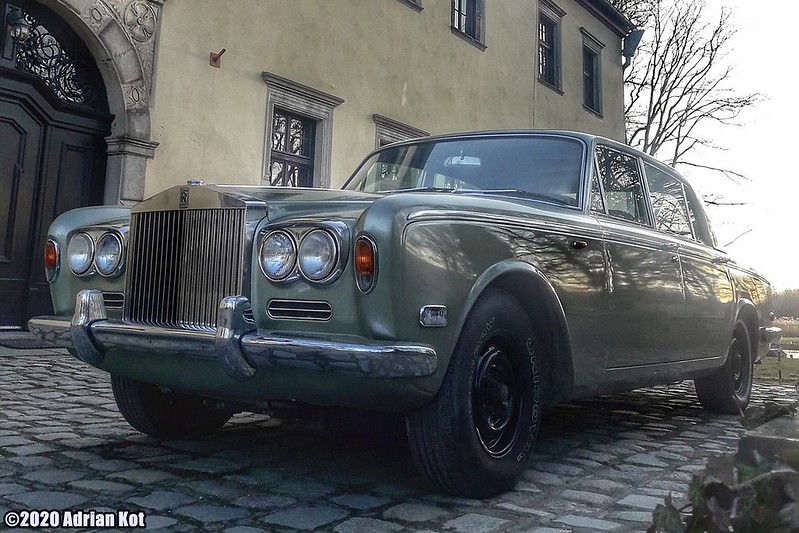 Hvorfor?
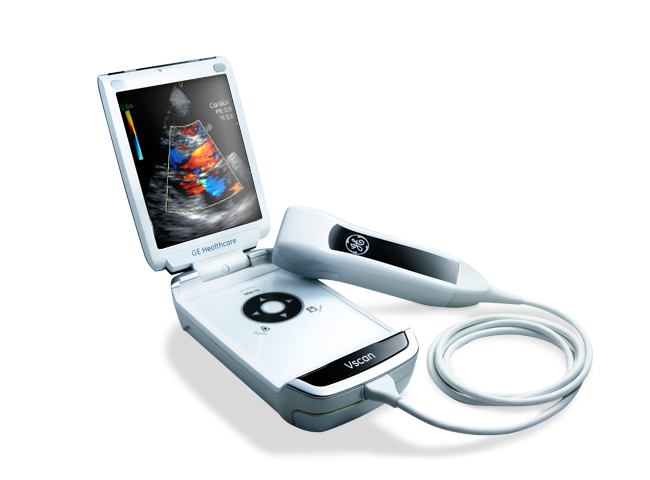 VS
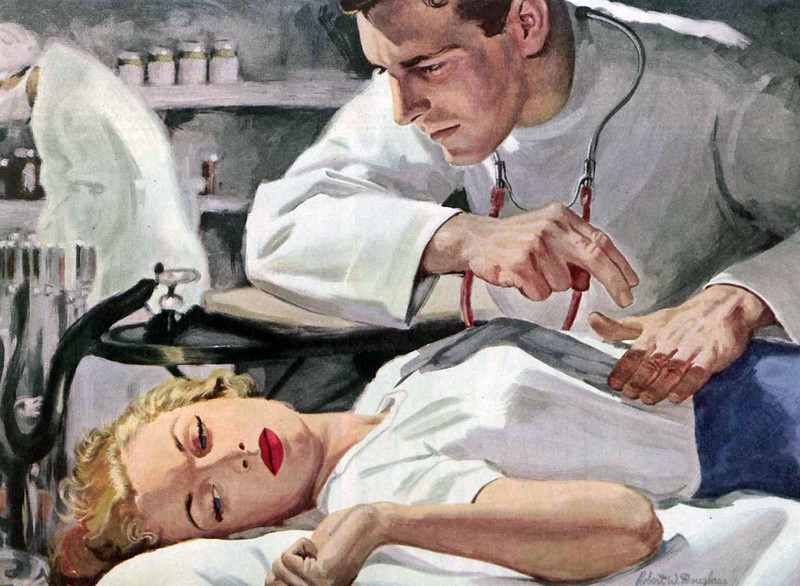 Hvorfor?
VS
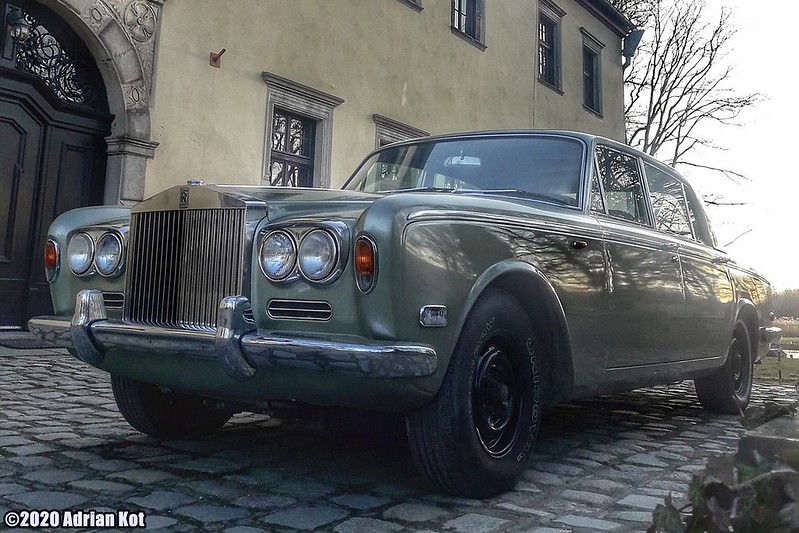 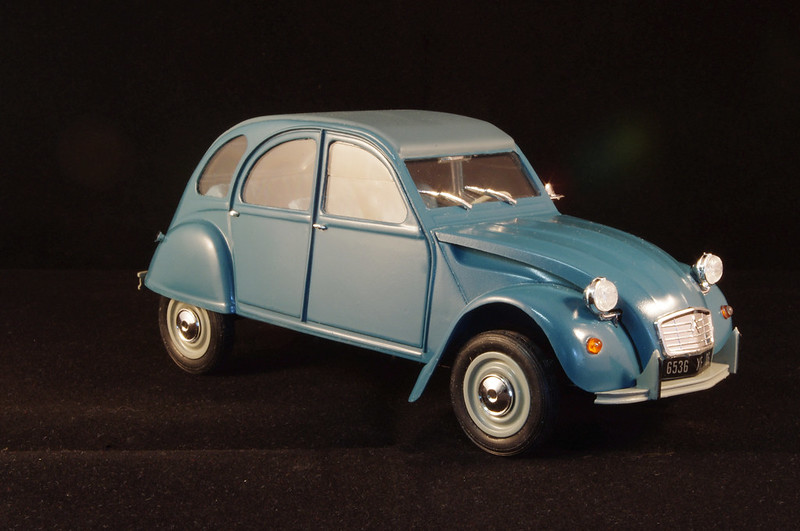 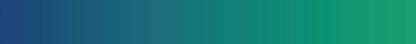 Klinisk undersøkelse
Lite presist

Tilstander som lett kan sees med ultralyd er vanskelig å vurdere klinisk:
pleuravæske, lungeødem, pneumothorax, lungeinfiltrat med luftbronkogram, aortaaneurisme
dyp venetrombose
sentralvenetrykk (dilatert vena cava), pericardvæske, venstre ventrikkelfunksjon
ascites
urinretensjon
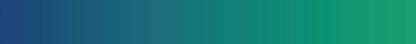 POCUS vs klinisk undersøkelse
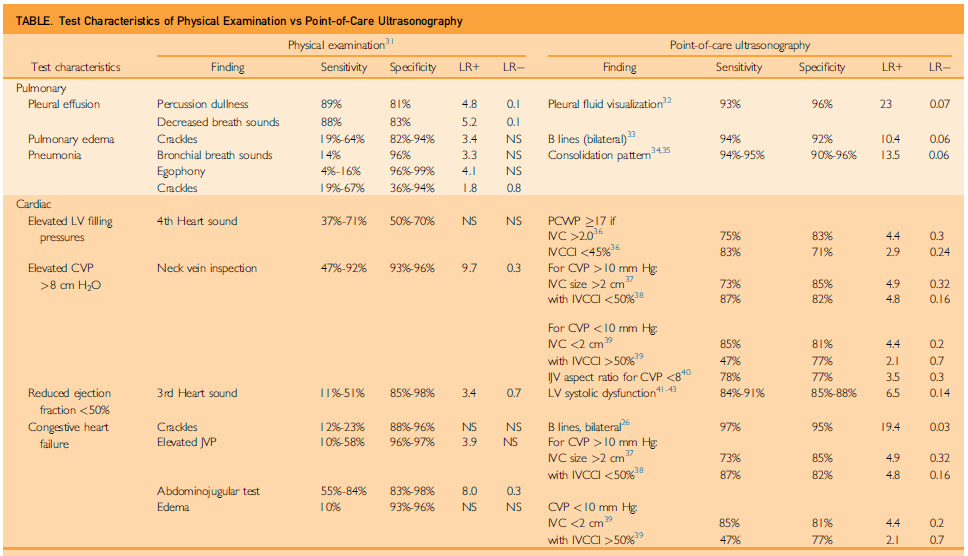 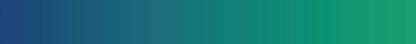 POCUS vs klinisk undersøkelse
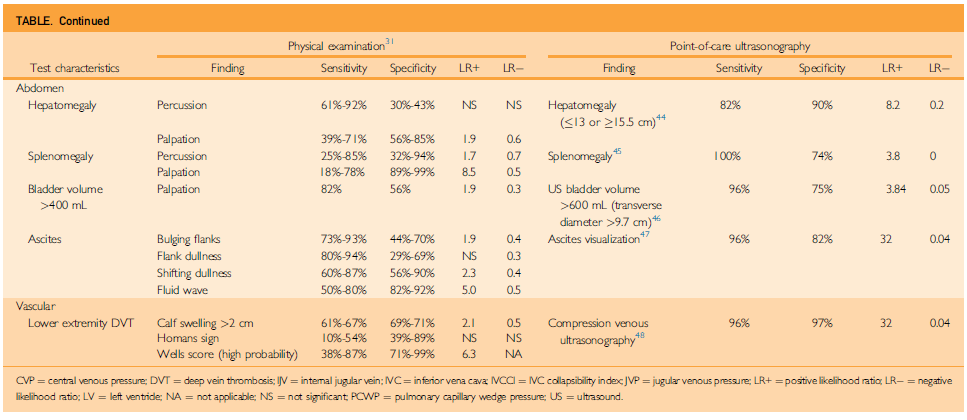 www.socrative.com
Bruk mobil eller datamaskin. 
Helst mobil for da kan du se min skjerm og svare på din egen
Universitetet i Bergen
Login: i øverste høyre hjørne
Velg «Student Login» og deretter skriv inn rommet: «Bergenpocus»
Universitetet i Bergen